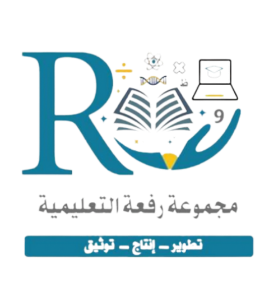 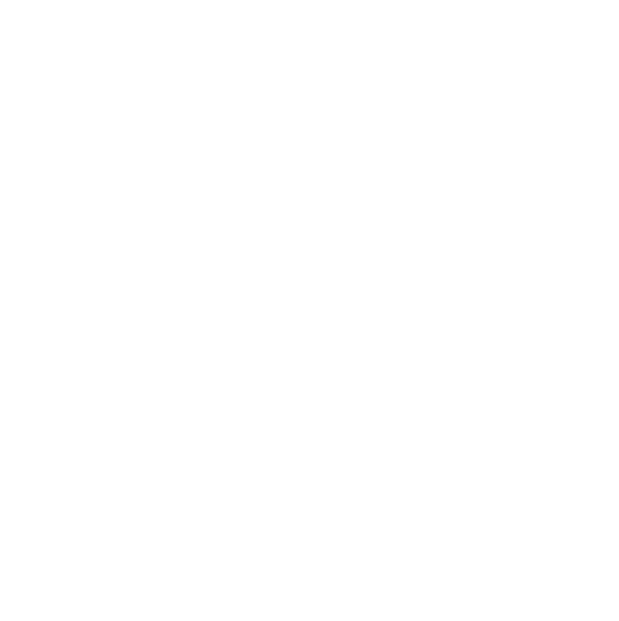 الاستاذة نوره العريك
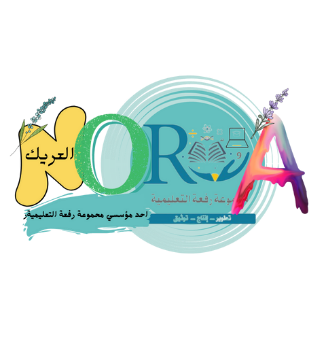 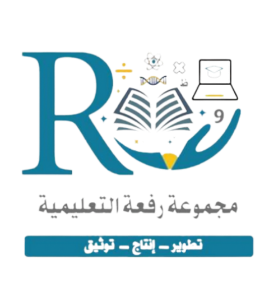 مرحبًا بكم في العلوم
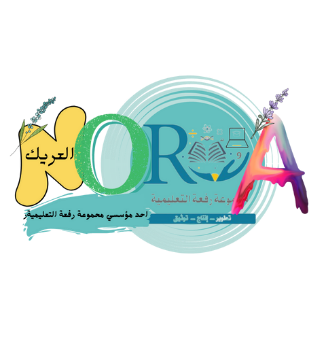 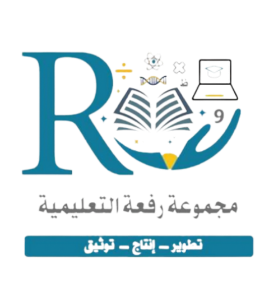 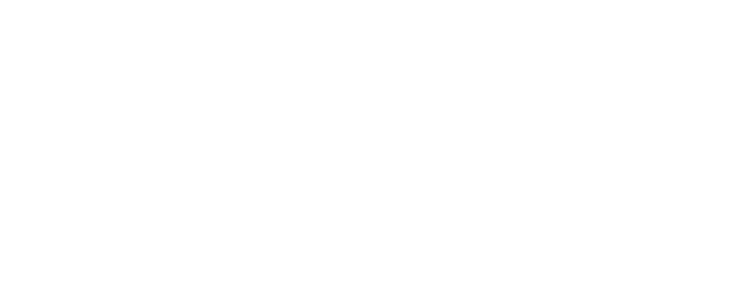 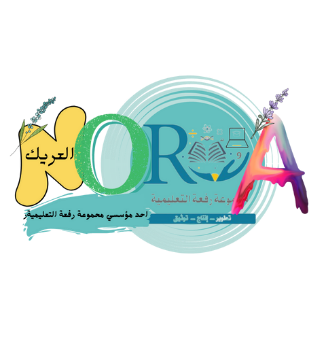 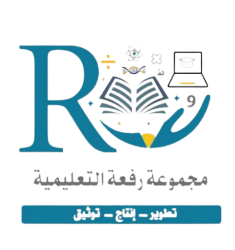 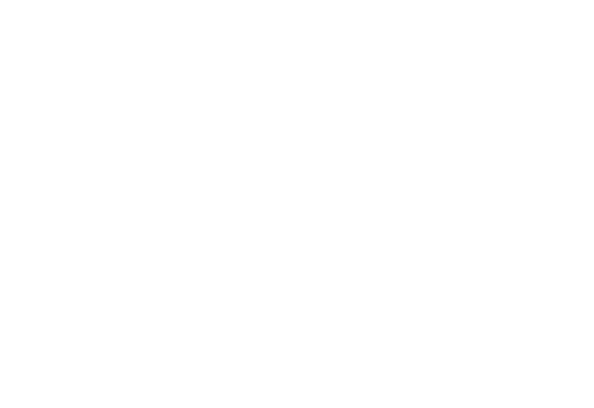 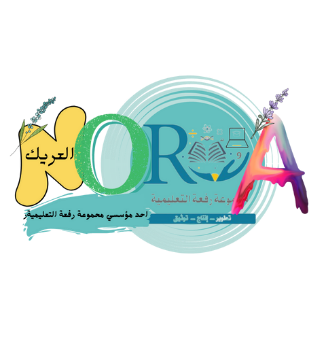 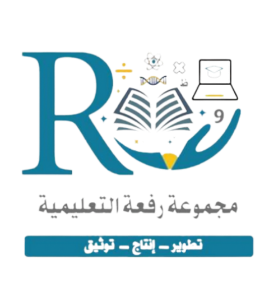 الأمراض ( ١ )
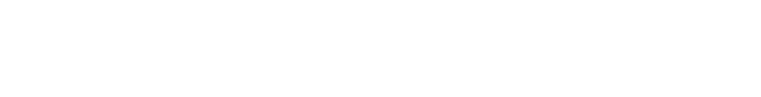 سنتعلم اليوم
مفهوم المرض-1 .
تميّز بين الأمرض المعدية والأمراض الغير معدية-2 .
توضح أسباب بعض الأمراض الغير معدية-3 .
تصف مرض فقر الدم-4 .
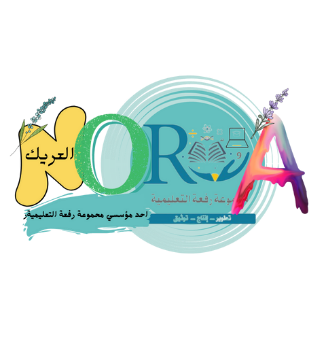 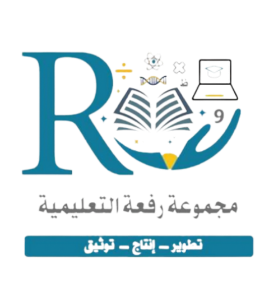 تأمل في الصورة ، ماذا تشاهد ؟
تمهيد
طفل مريض
إذن ماهو المرض ؟
هو حالة غير طبيعية تؤثر على جسم المخلوق الحي .
و ترتبط غالباً بأعراض وعلامات مختلفة .
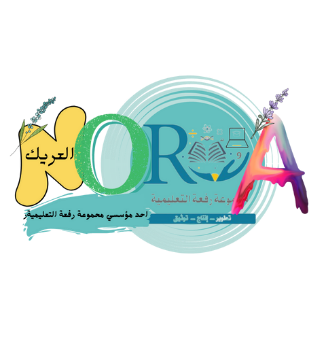 أمراض معدية
أمراض غير معدية
أنواع الأمراض
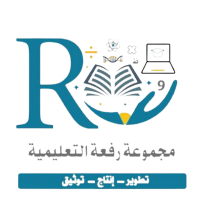 تنتج عن مشكلات داخلية
تنتج عن أسباب خارجية
ينتقل من شخص مصاب أو من البيئة إلى شخص سليم
لا ينتقل من شخص مصاب إلى شخص سليم
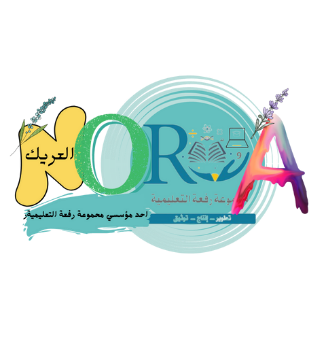 أمراض غير معدية
أنواع الأمراض
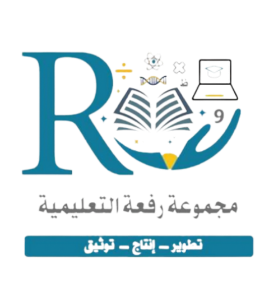 السكري
أمراض لا تعدي
الحساسية
أسبابها مشكلات داخلية
السمنة
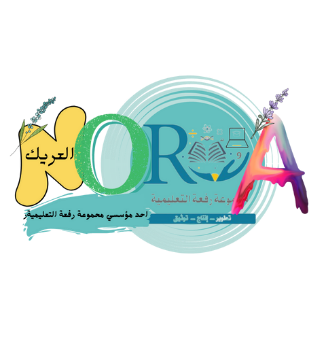 فقر الدم
[Speaker Notes: 4]
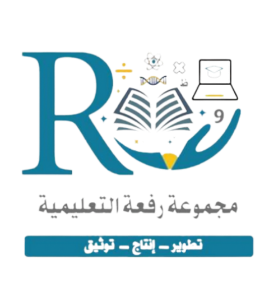 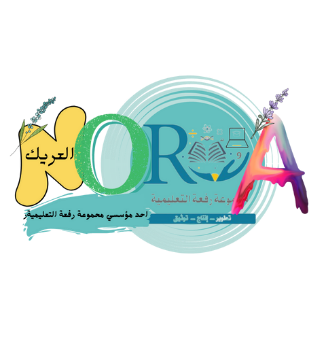 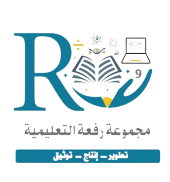 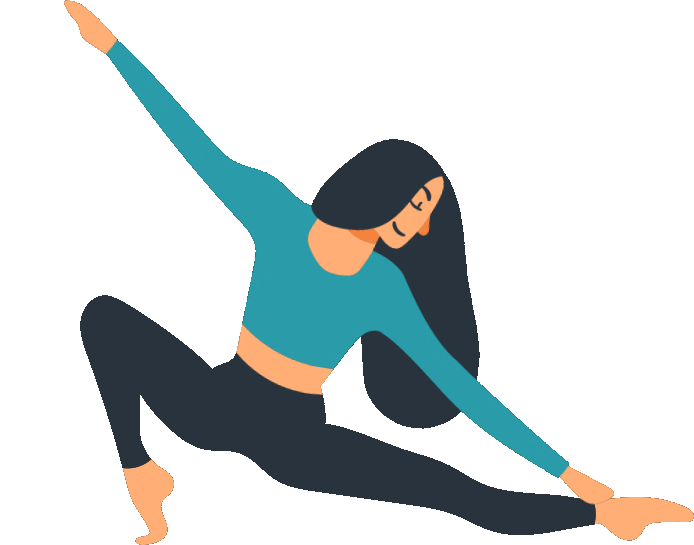 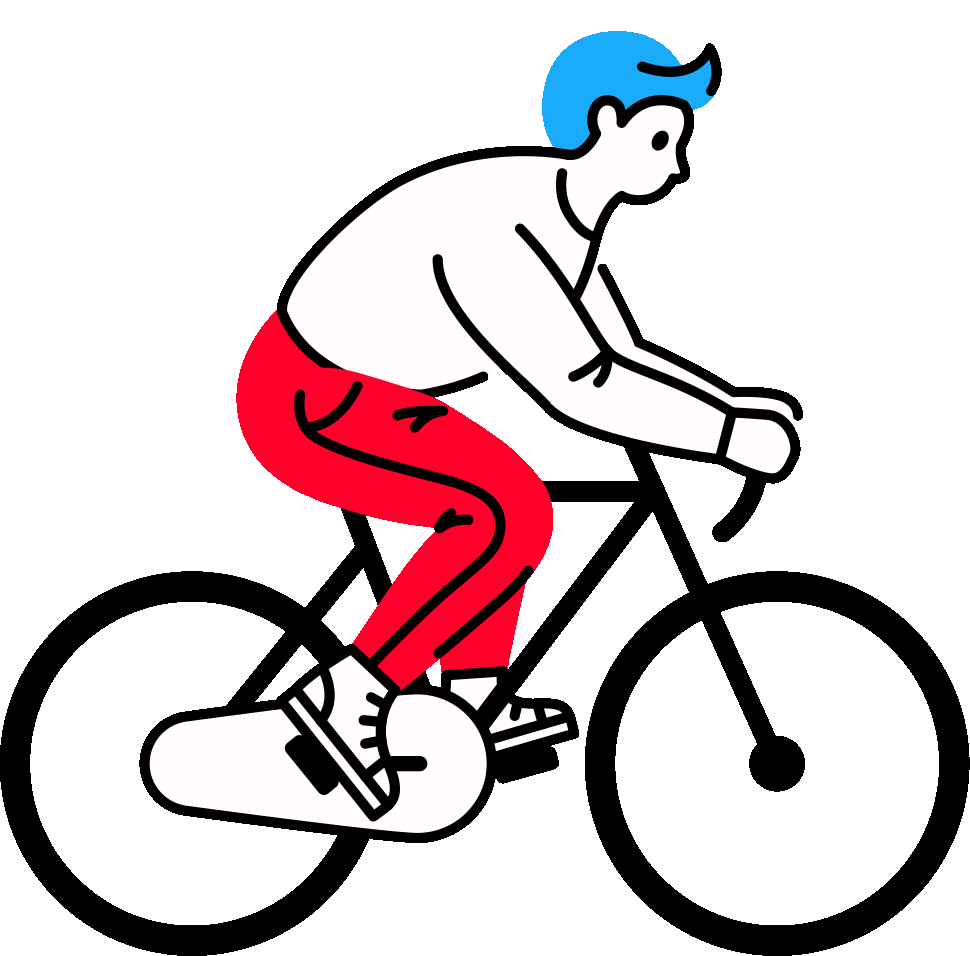 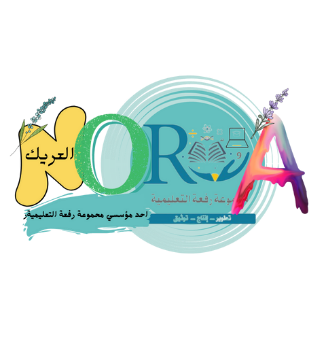 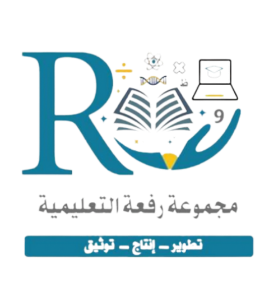 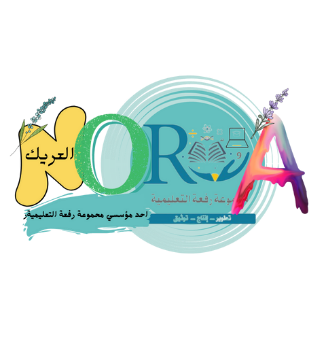 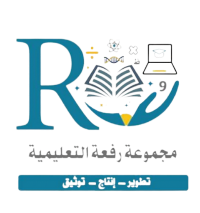 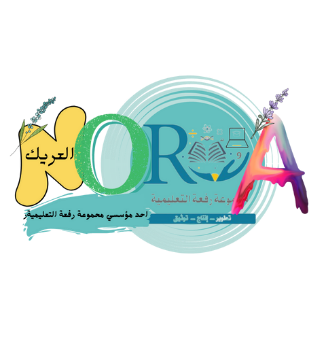 أمراض غير معدية
أنواع الأمراض
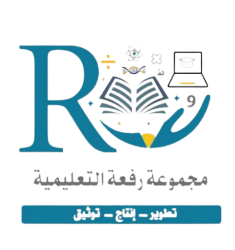 أمراض لا تعدي
أسبابها مشكلات داخلية
فقر الدم
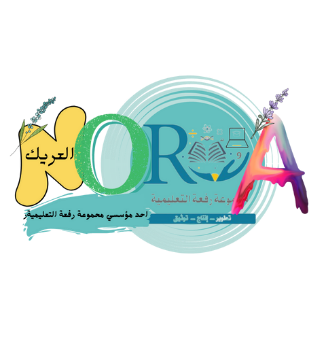 [Speaker Notes: 6]
أمراض غير معدية
أنواع الأمراض
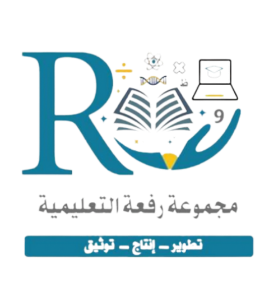 أمراض لا تعدي
أسبابها مشكلات داخلية
فقر الدم
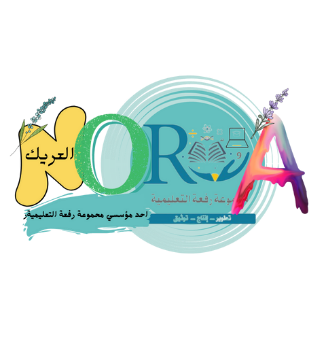 [Speaker Notes: 5]
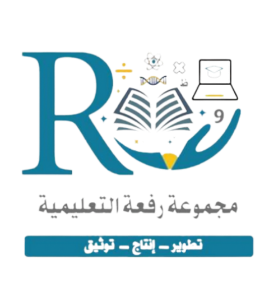 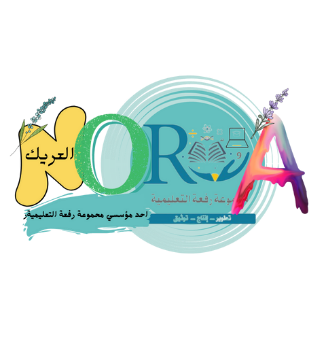 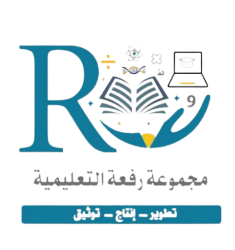 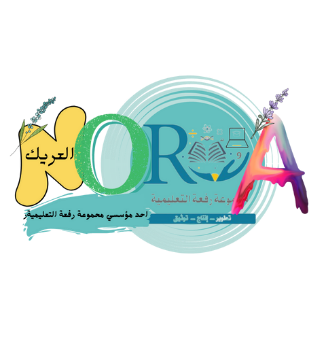 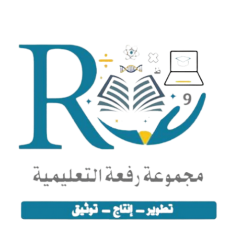 تقويم مرحلي
حالة غير طبيعية تؤثر سلباً على جسم المخلوق الحي 
المرض
مرض ينتج عن خلل في مستويات الأنسولين التي يفرزها البنكرياس
السكري
مرض غير معدِ يحدث بسبب نقص الحديد
    فقر الدم
السمنة مرض غير معدِ ينتج عن الإفراط في الأكل وقلة النشاط الطبيعي 
      صواب
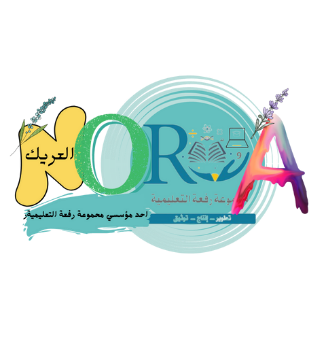 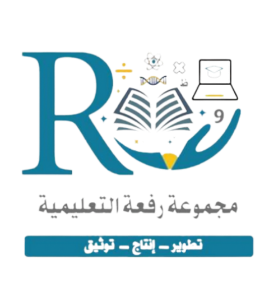 الأمراض ( ٢ )
سنتعلم اليوم
توضح بعض الأعراض التي تشعر بها عند الإصابة بالمرض-1 .
تقارن بين الفيروسات والبكتيريا من حيث الأمراض التي يسببها كلاً منهما-2
تعرف الفطريات المسببة للمرض وتذكر مثالاً عليها-3 .
توضح الخطوات الواجب اتباعها عند الإصابة بالمرض-4 .
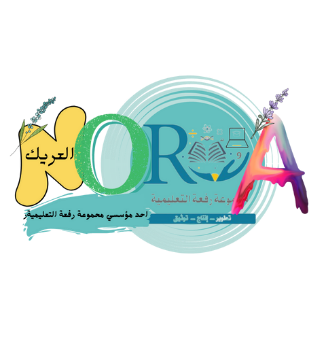 أنواع الأمراض
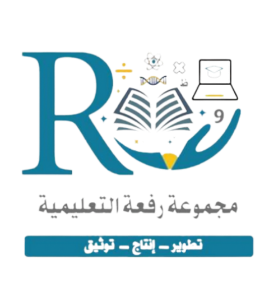 كيف عرف الإنسان أن المخلوقات الحية الدقيقة تسبب لنا الأمراض ؟
أمراض معدية
ناتجة من الفيروسات
ناتجة من البكتيريا
ناتجة من الفطريات
المجهر
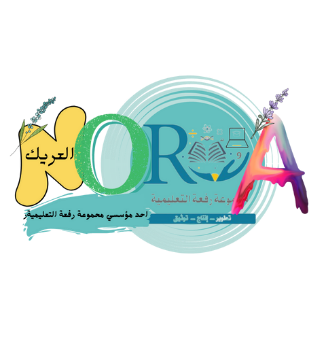 [Speaker Notes: 9]
أنواع الأمراض
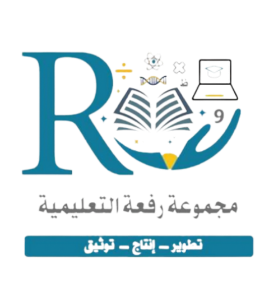 الأمراض المعدية
الفيروسات مخلوقات غير حية تسلك سلوك المخلوقات الحية أحياناً فتهاجم الجسم وتسبب له الأمراض .
ناتجة من الفيروسات
كورونا
الأنفلونزا
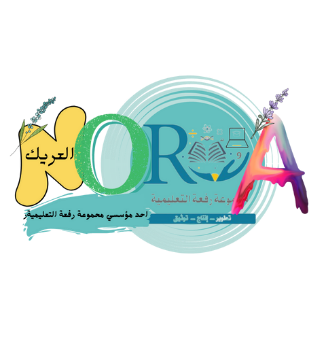 [Speaker Notes: 10]
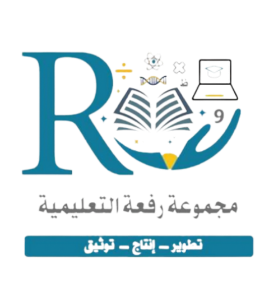 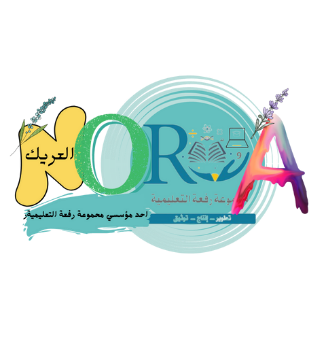 أنواع الأمراض
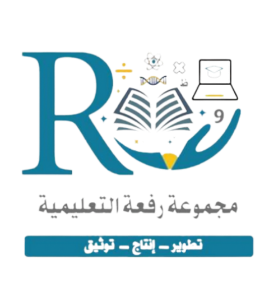 الأمراض معدية
البكتيريا مخلوقات حية وحيدة الخلية توجد في مياه الأنهار والهواء والتربة حتى في اجسامنا بعضها نافعة والآخر ضار.
ناتجة من البكتيريا
بكتيريا نافعة
بكتيريا السُلُ
بكتيريا الكوليرا
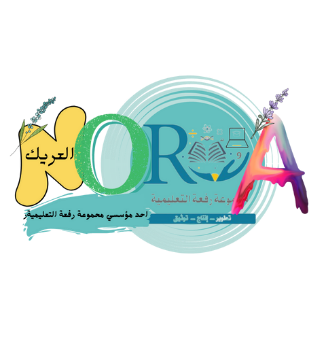 [Speaker Notes: 11]
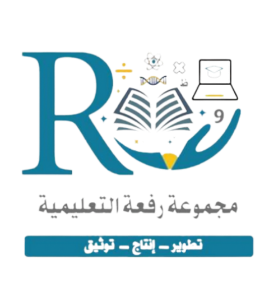 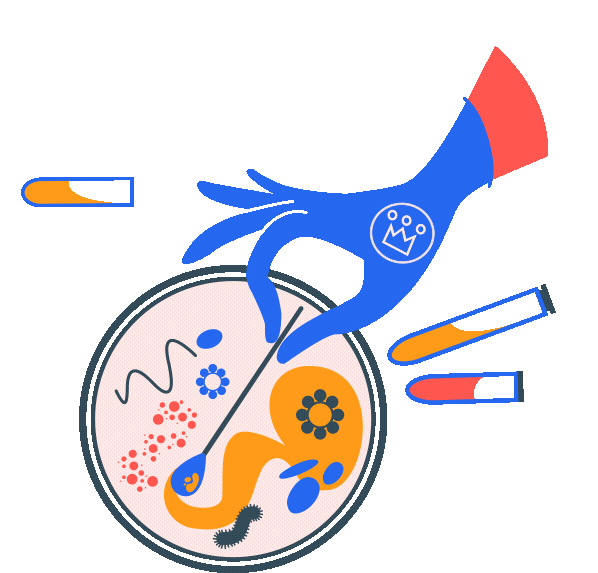 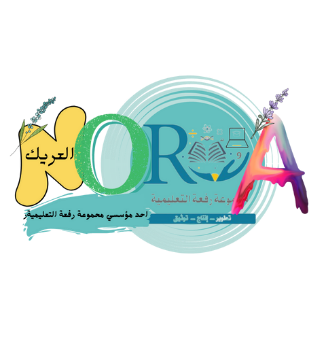 أنواع الأمراض
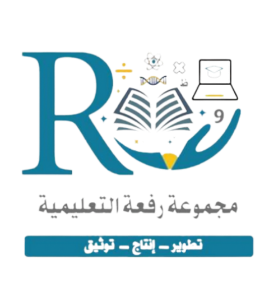 الأمراض معدية
ناتجة من الفطريات
الفطريات مخلوقات حية واسعة الانتشار بعضها نافعة وبعضها ضارة.
فطر القدم الرياضي
فطر الخميرة
فطر البنسيليوم
فطر العفن
فطر الكمأة
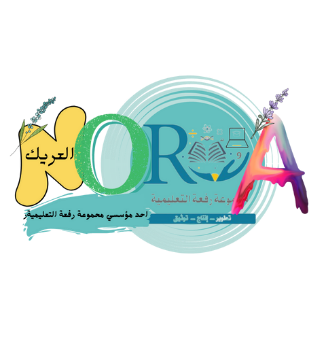 [Speaker Notes: 12]
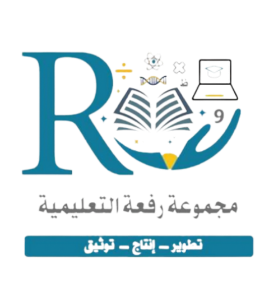 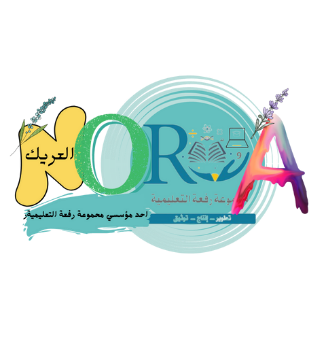 كيف أعرف أنني مصاب بمرض ؟
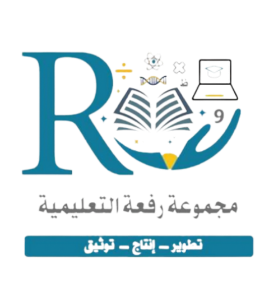 ( ٥ )
السعال وألم العضلات والمفاصل
( ٢ )
احتقان الحلق
( ١ )
ارتفاع درجة الحرارة
( ٤ )
القيء أو الإسهال
( ٣ )
احمرار البشرة والعينين
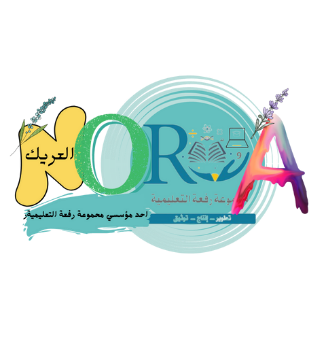 [Speaker Notes: 13]
ما الذي يجب عليّ فعله عندما أصاب بالمرض ؟
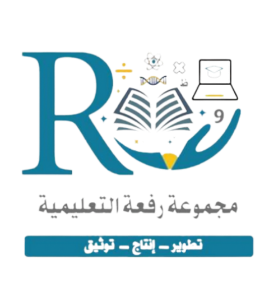 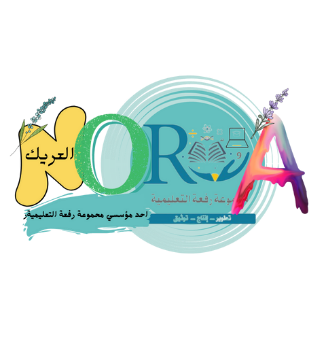 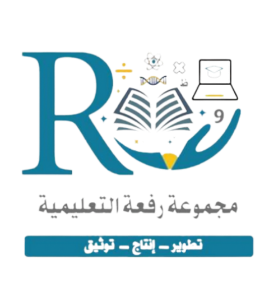 مرض يصيب القدم بسبب عدوى فطرية  
    الحساسية          القدم الرياضي         الكوليرا
تقويم مرحلي
أصيب خالد بمرض كورونا المستجد وجب عليه الالتزام بما يأتي ما عدا
 
زيارة الطبيب)ج أ(الاهتمام بالنظافة الشخصية           
غسل اليدين)د                       ب(التجمع مع الأصدقاء
سبب وجود غرف عزل لبعض المرضى في المستشفيات 

لراحة المريض المصاب)ب             أ(لعلاج المريض المصاب
للحد من انتقال المرض) ج(لرغبة المريض المصاب                د
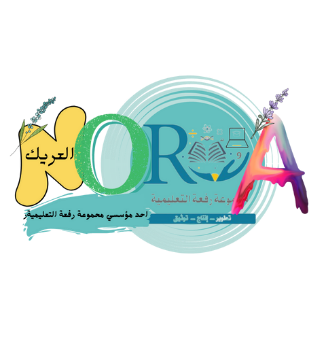 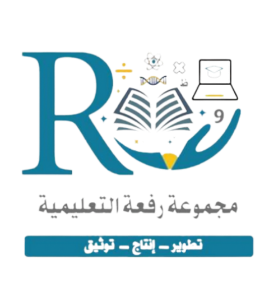 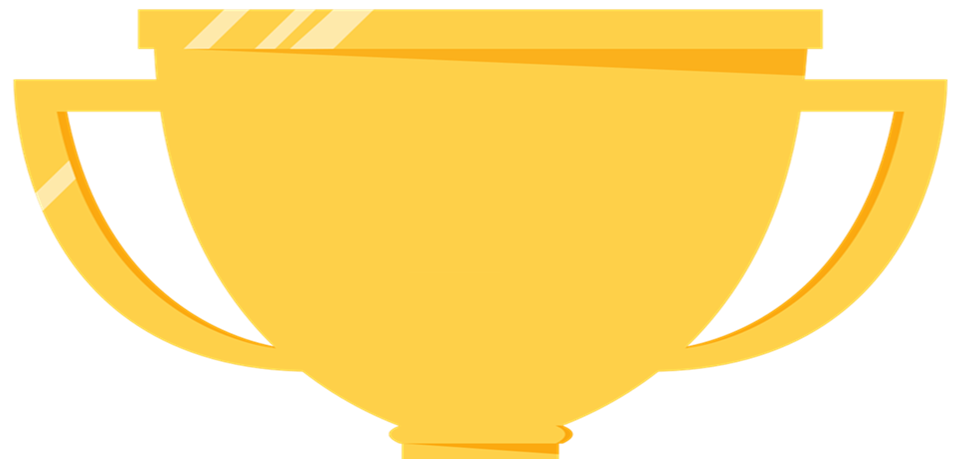 مسابقة الأمراضالمعدية و غير المعدية
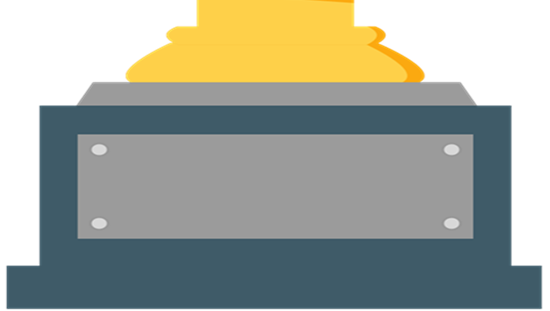 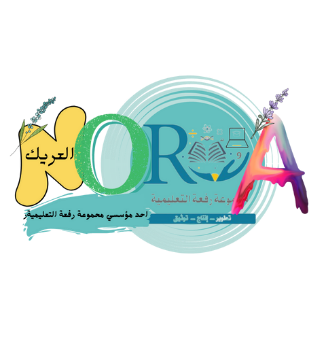 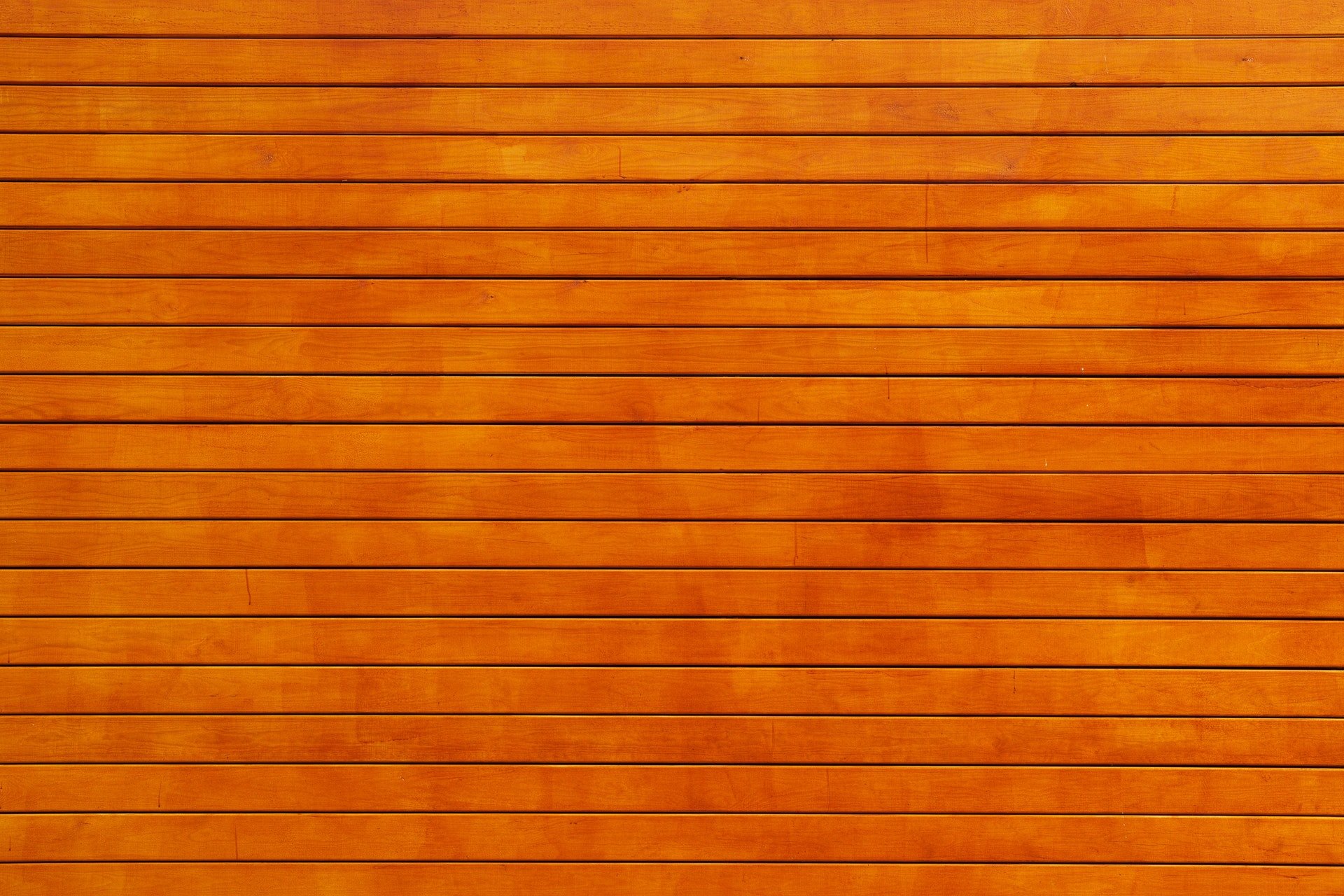 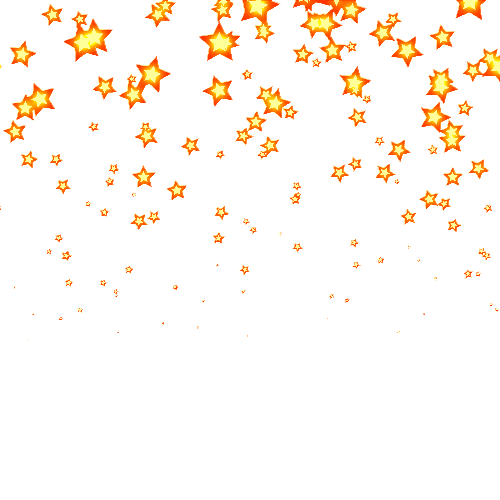 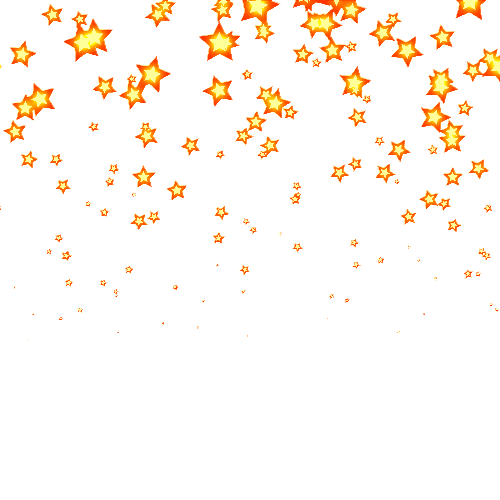 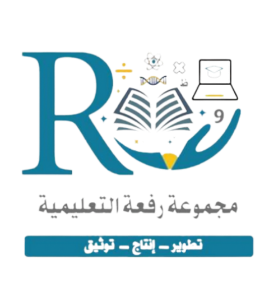 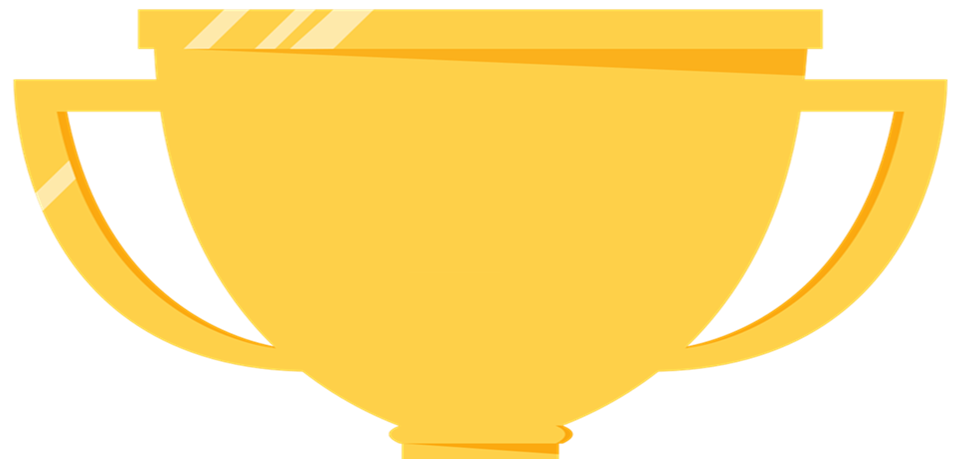 مرض مزمن غير معد ناتج بسبب خلل في الإنسولين
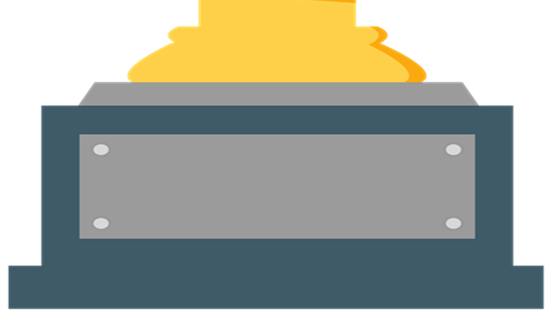 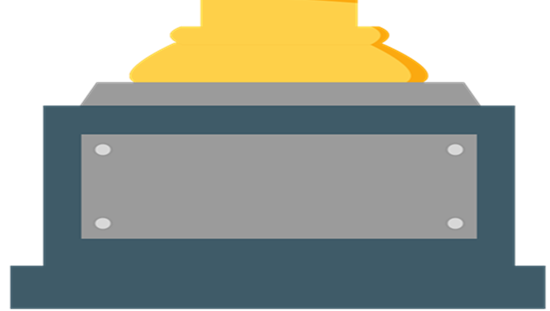 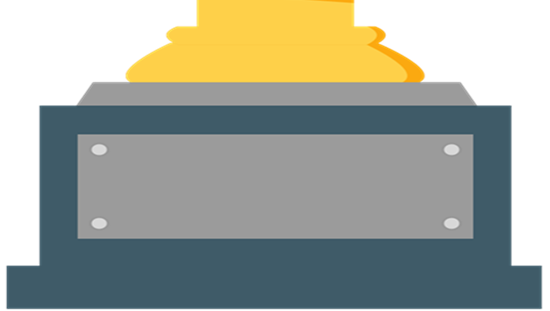 الدهون
السمنة
السكري
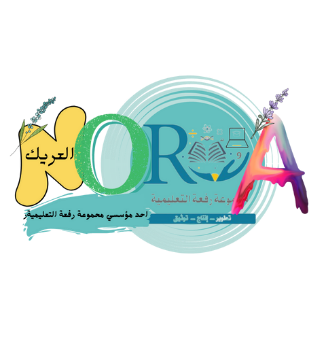 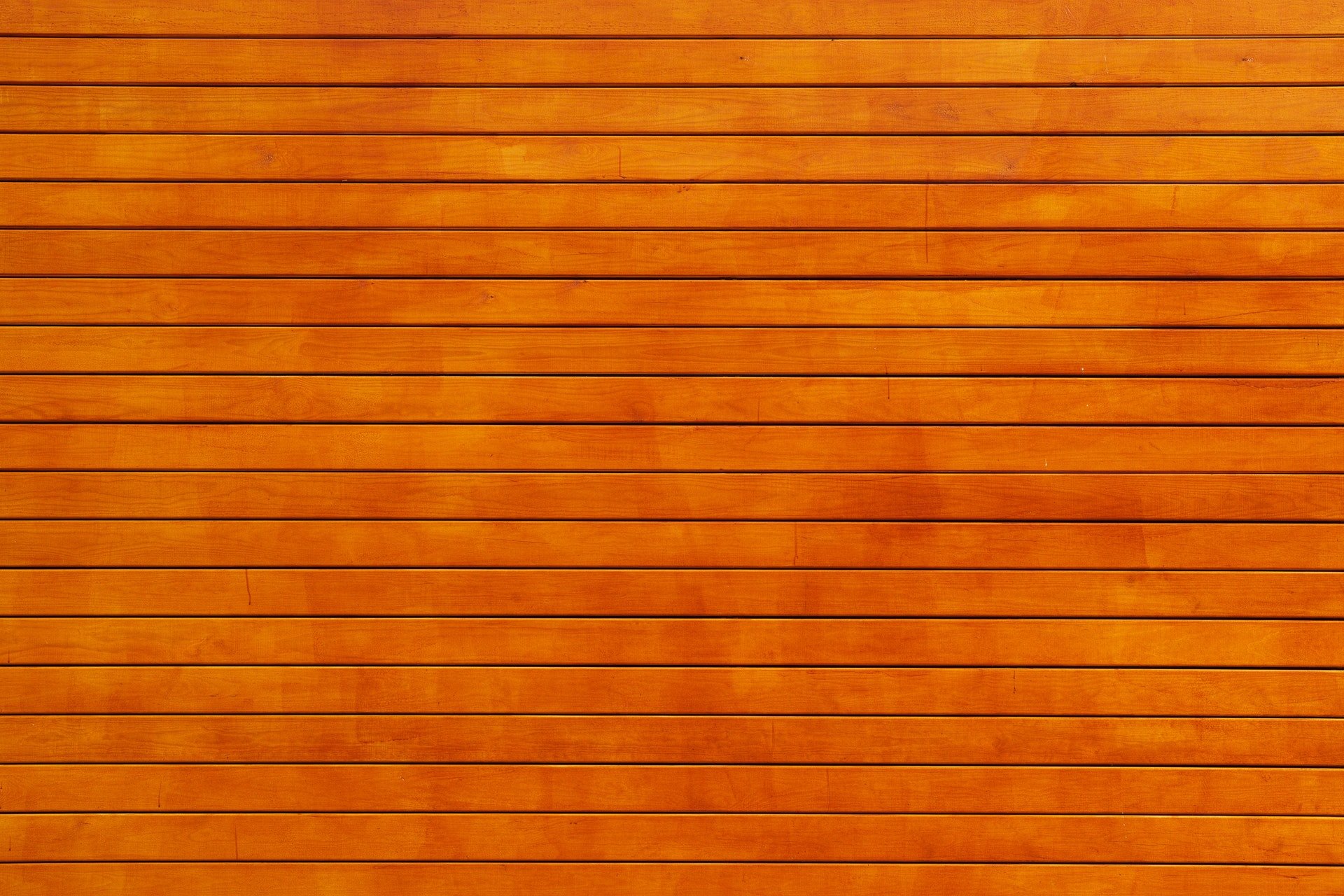 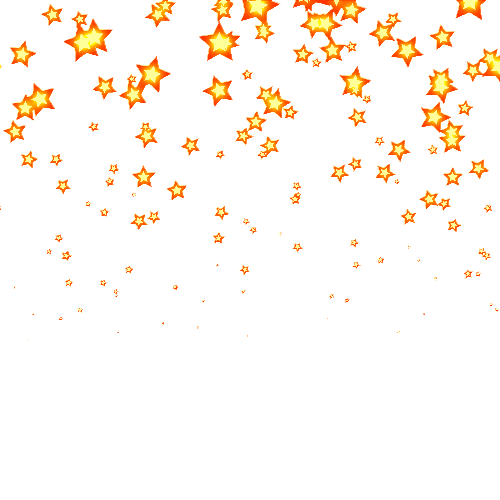 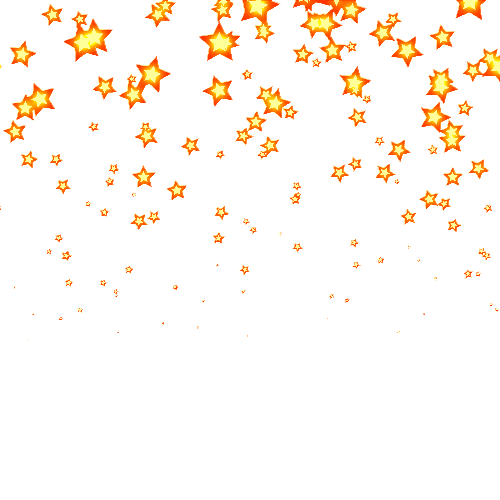 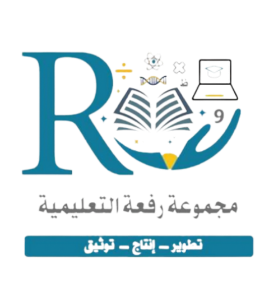 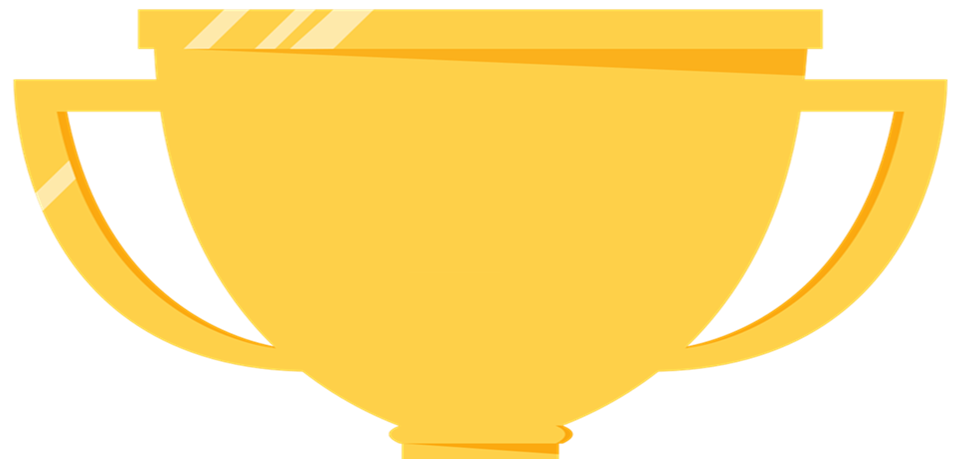 مرض مزمن غير معد ناتج بسبب خلل في الإنسولين
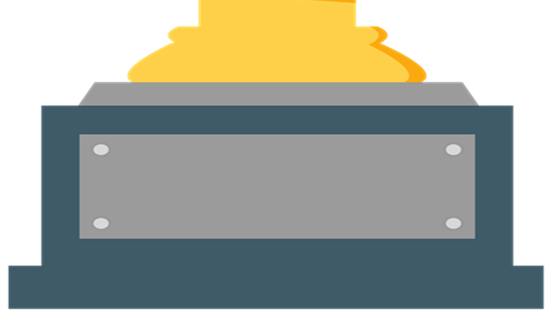 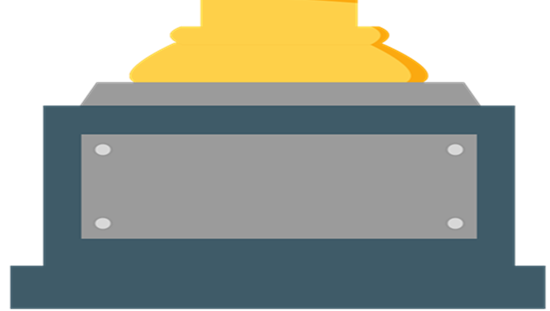 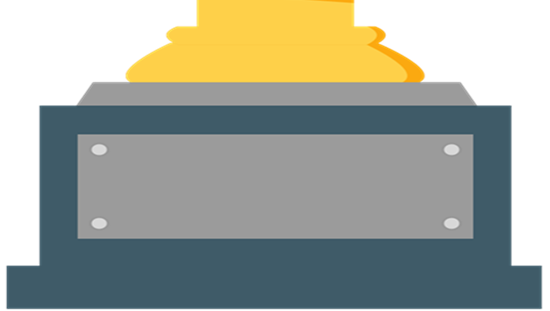 الدهون
السمنة
السكري
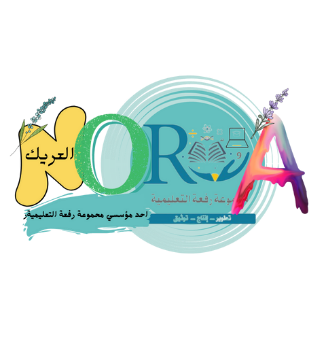 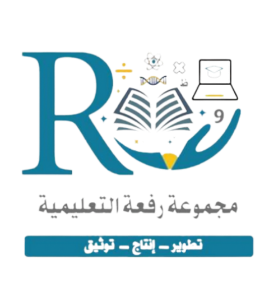 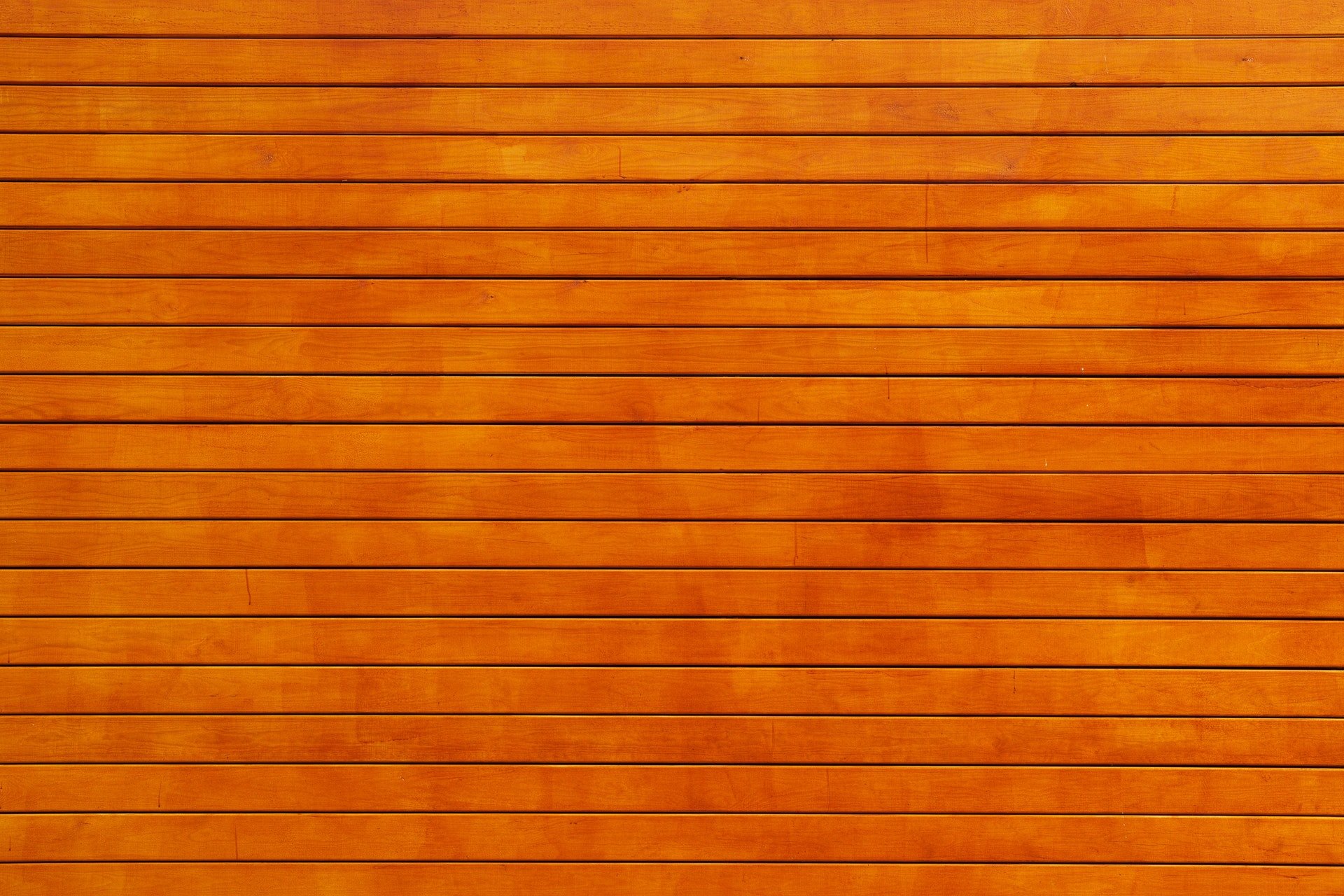 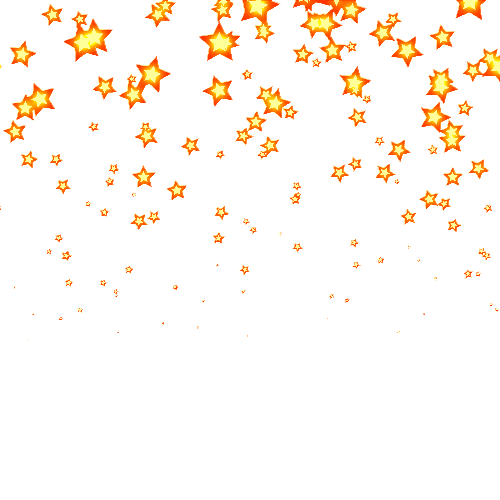 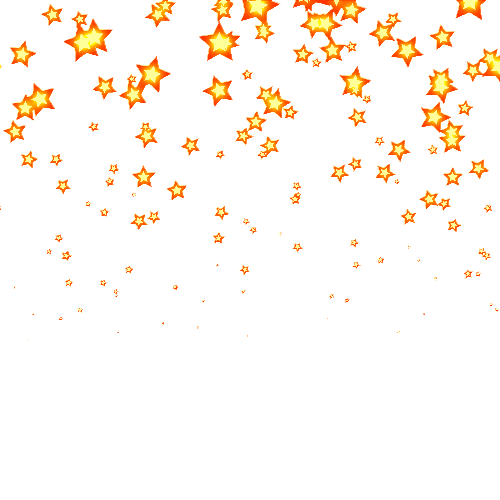 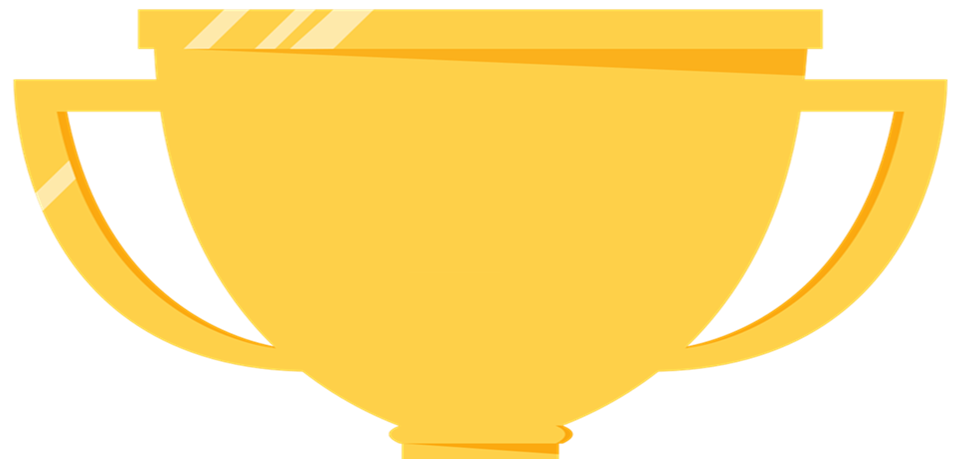 مرض غير معد يحدث بسبب نقص الحديد
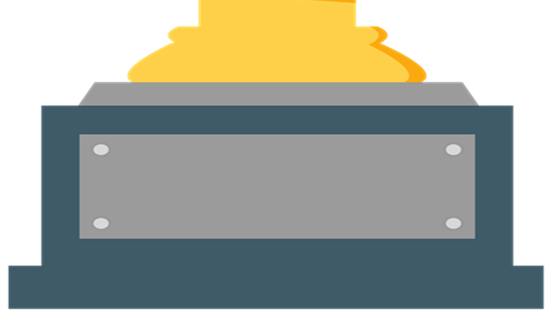 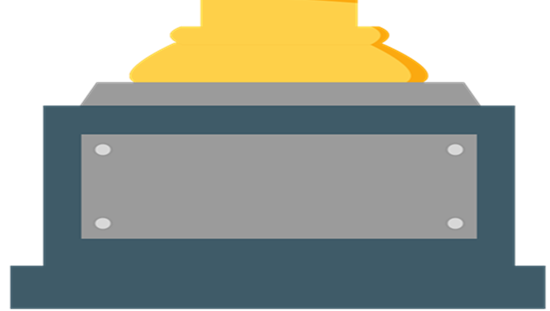 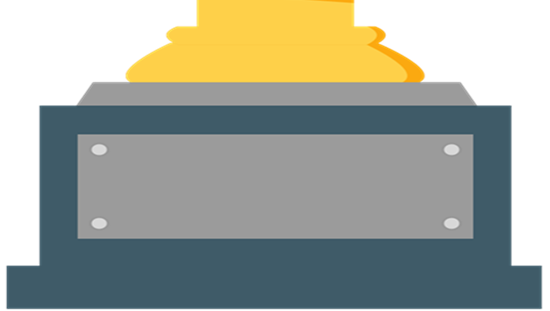 فقر الدم
السل
الزكام
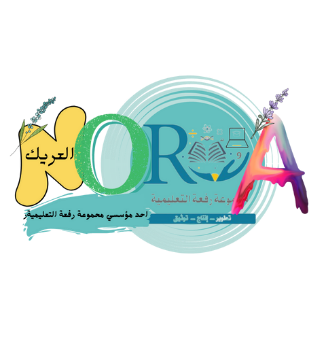 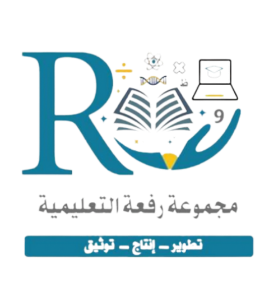 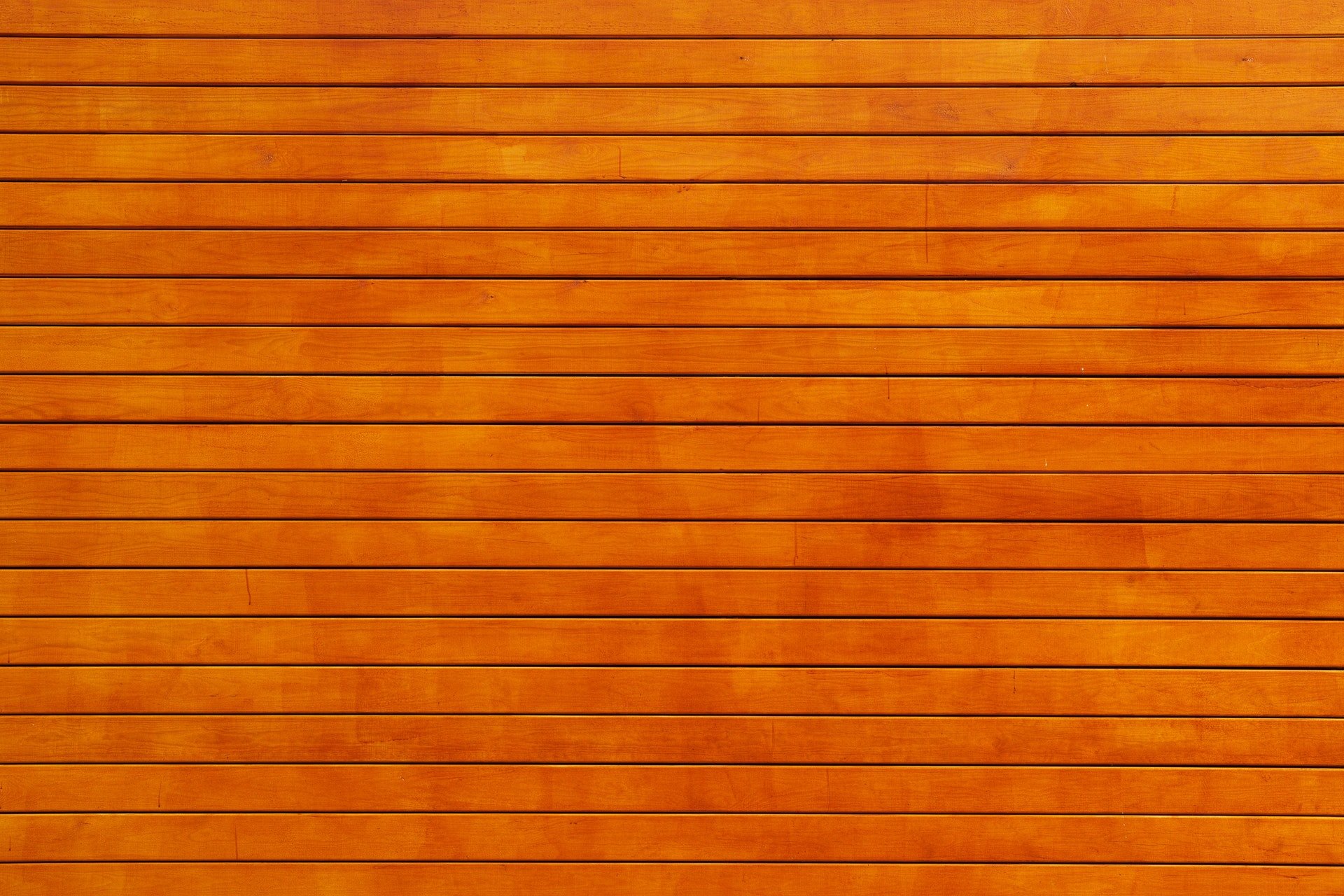 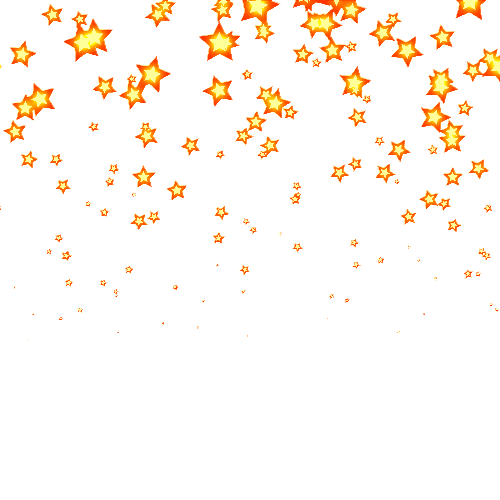 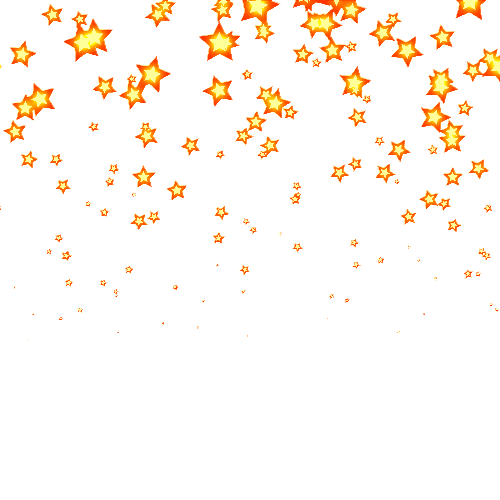 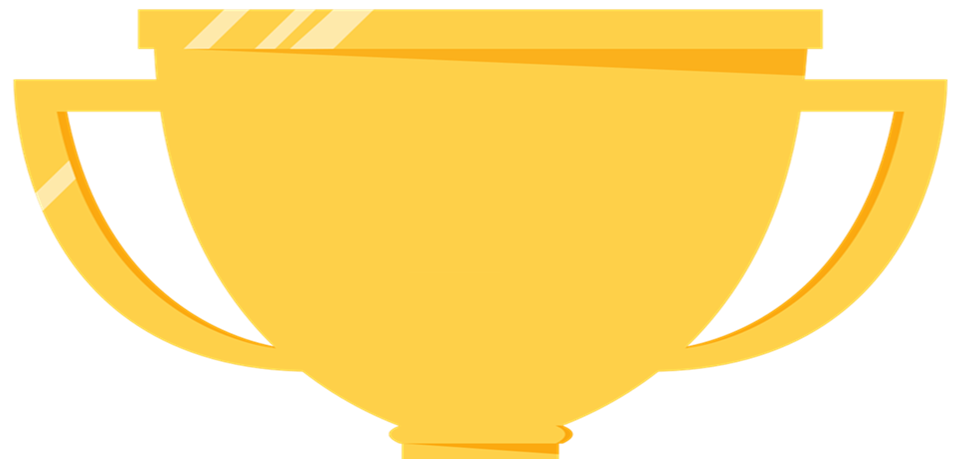 مرض معد وهوعدوى فيروسية تصيب الرئتين و الشعب الهوائية
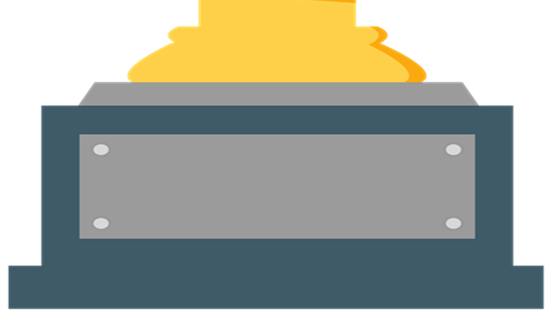 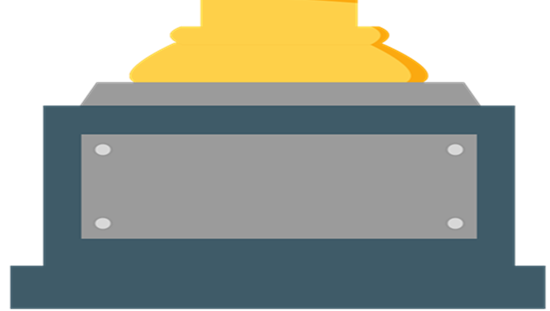 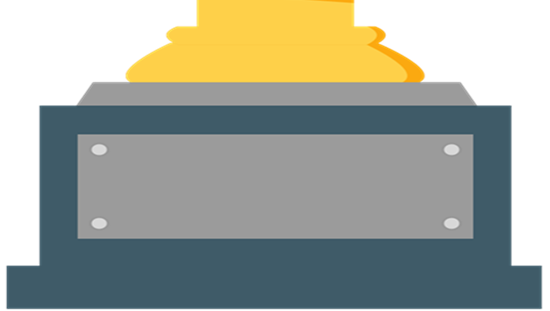 فقر الدم
الإنفلونزا
السمنة
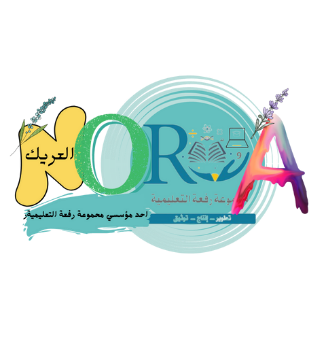 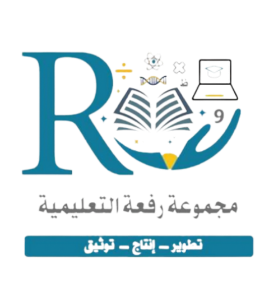 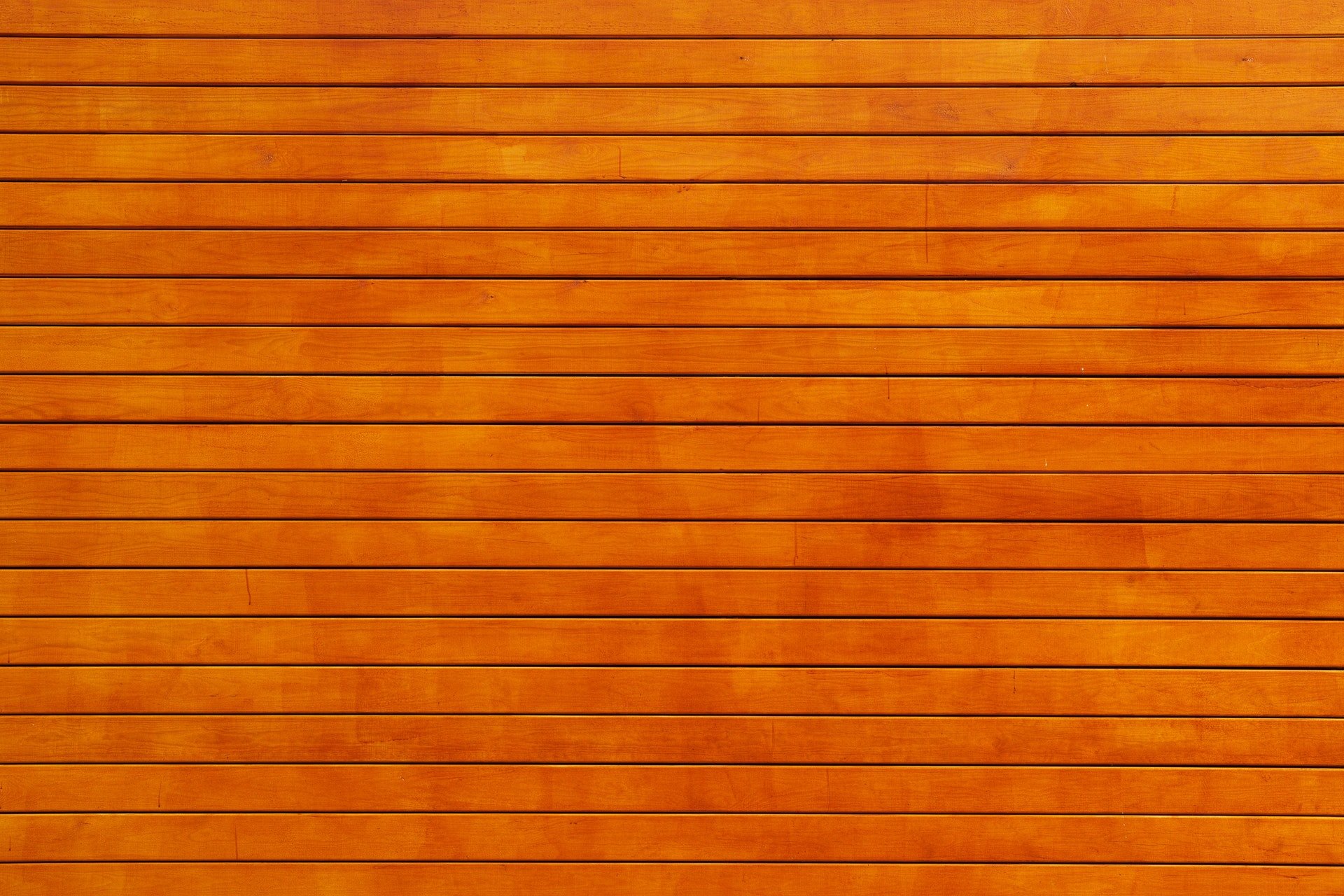 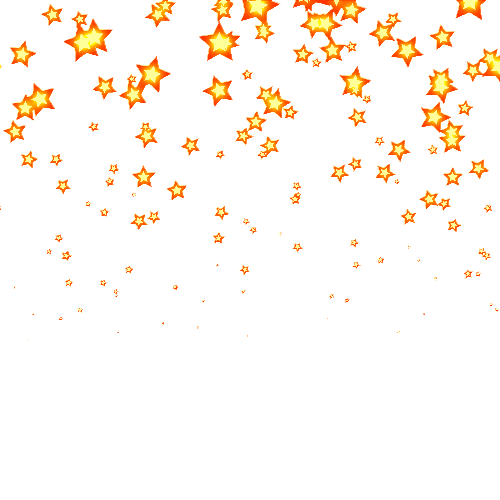 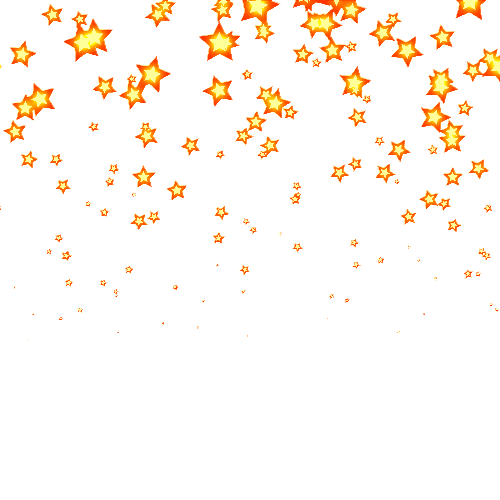 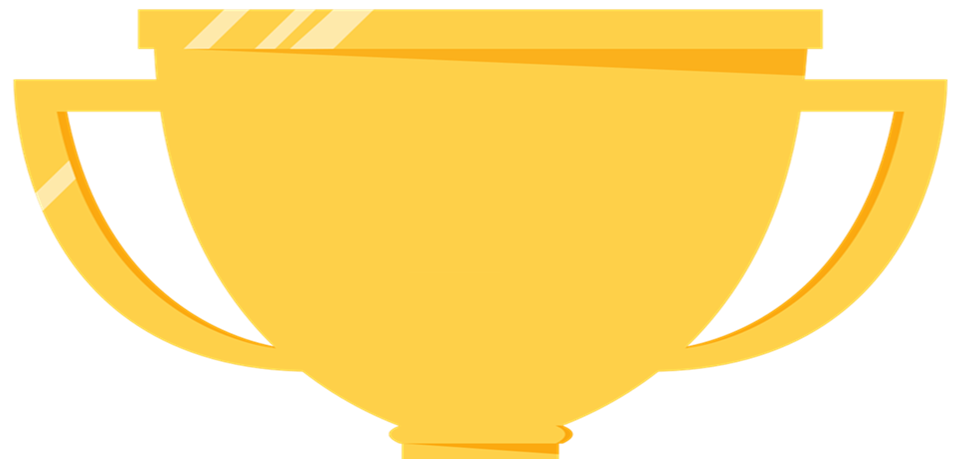 مرض بكتيري معد ينتشر عن طريق شرب الماء الملوث
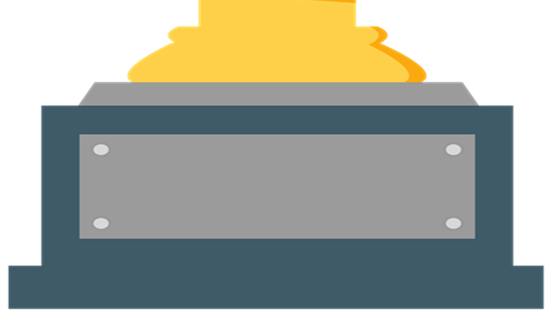 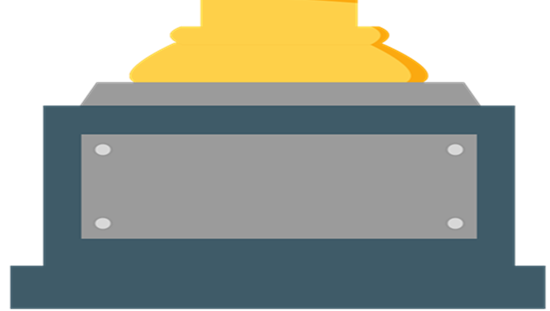 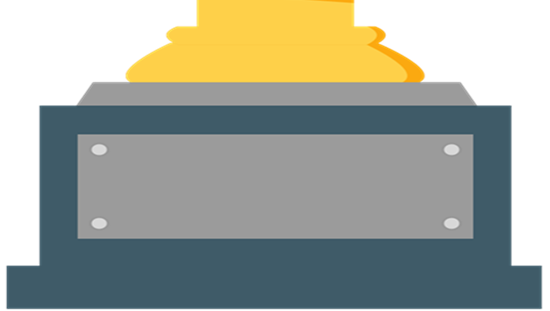 الكوليرا
السكري
السمنة
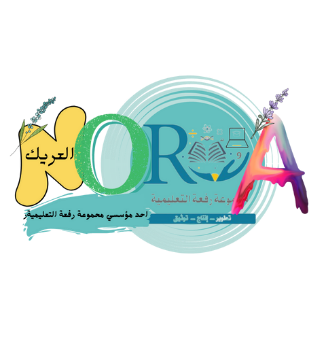 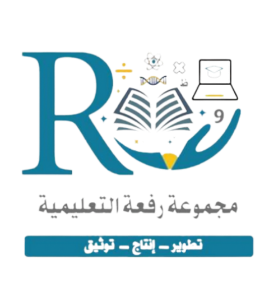 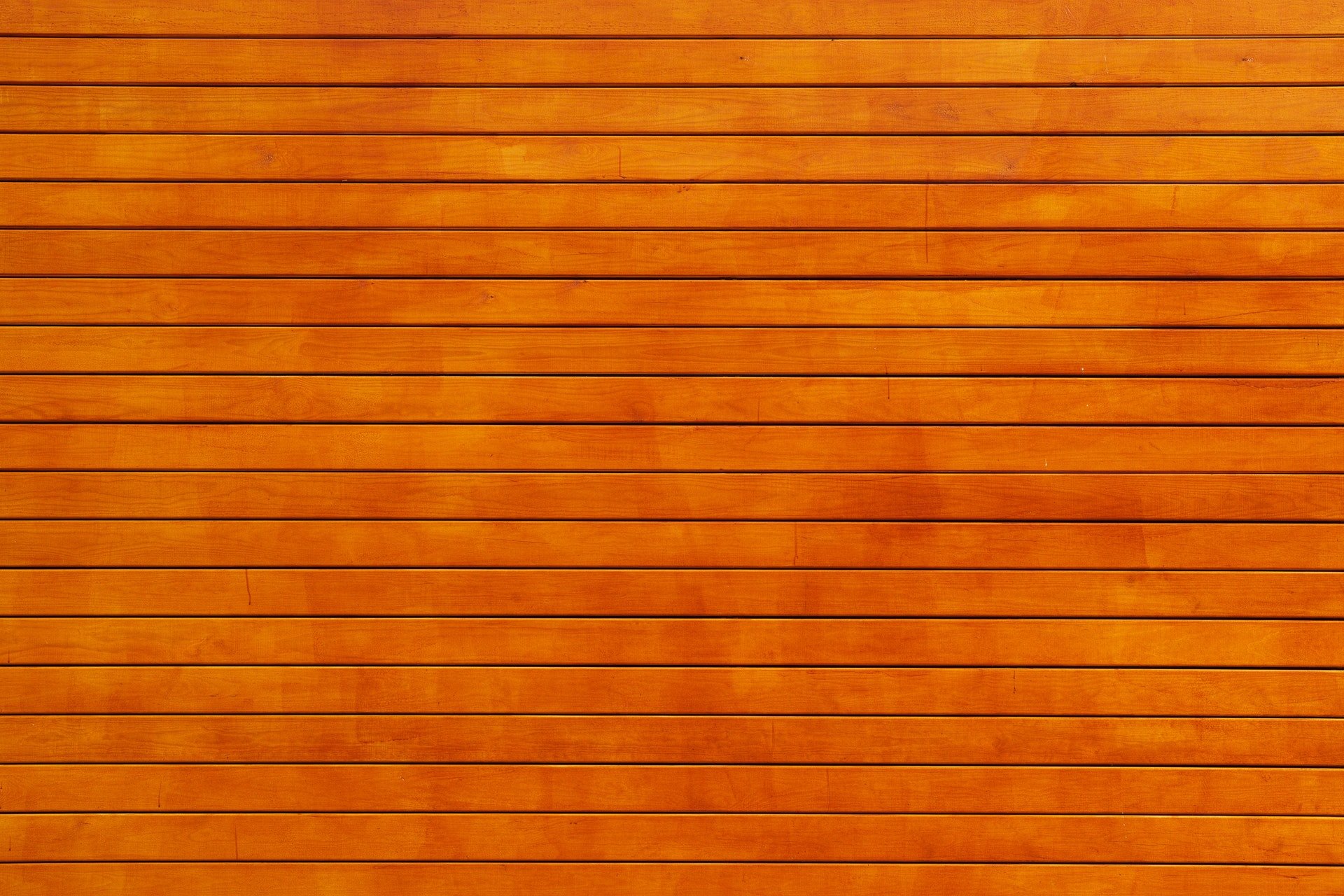 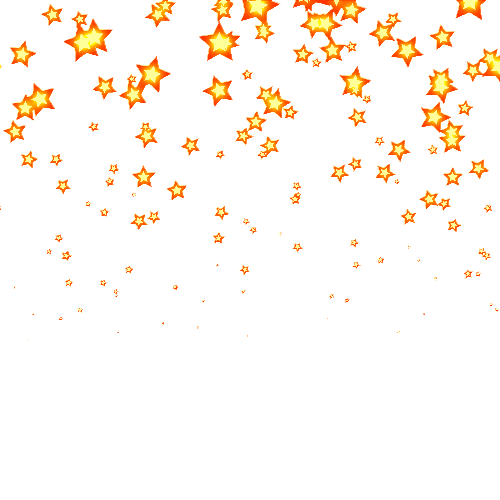 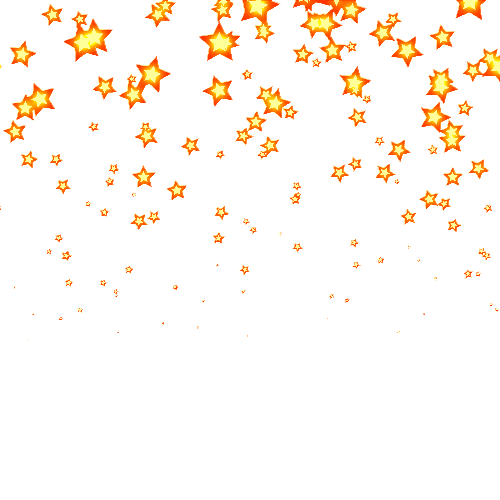 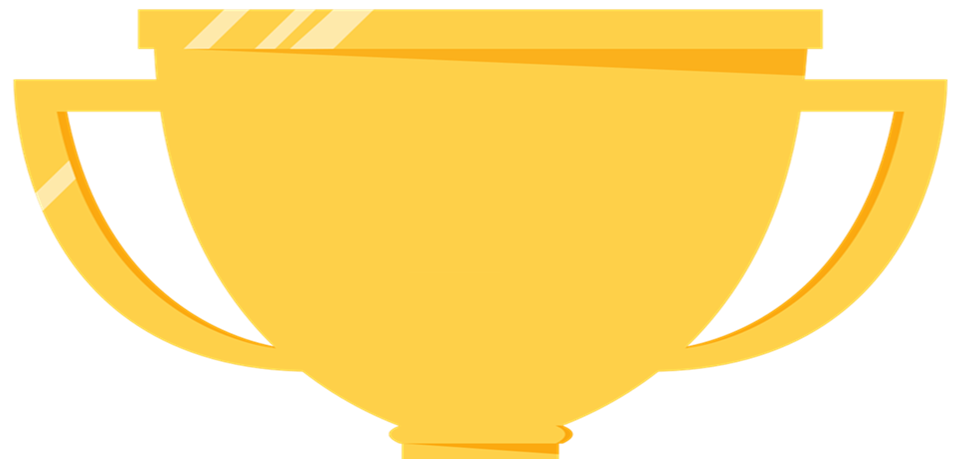 مرض غير معد ينتج بسبب تفاعل جهاز المناعة بشدة ضد المواد الغريبة
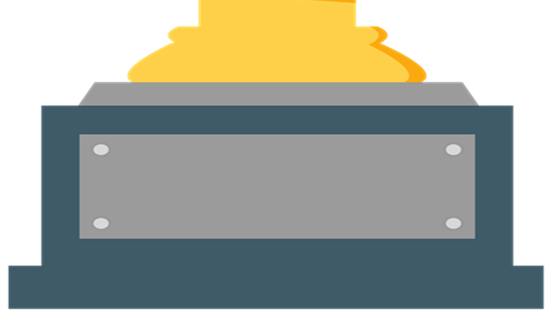 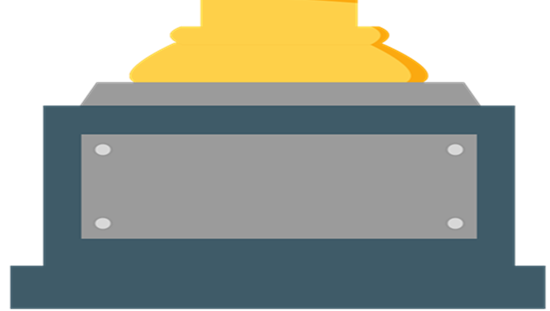 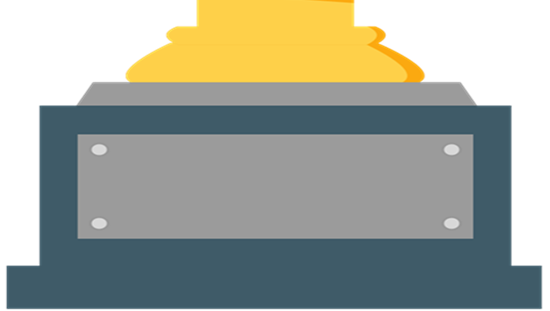 الحمى
الحساسية
الكوليرا
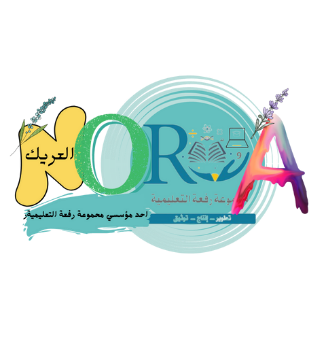 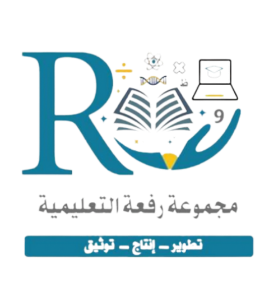 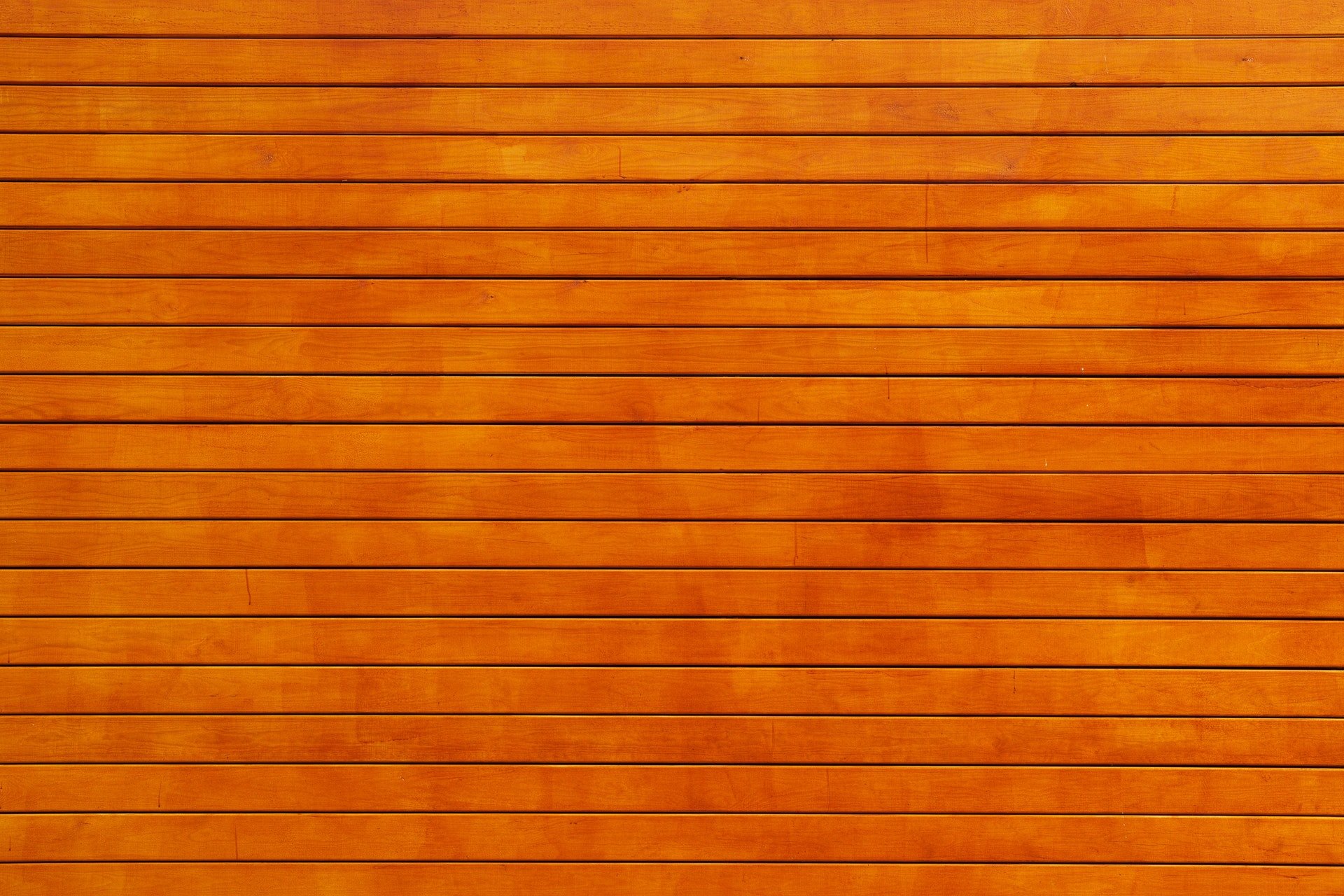 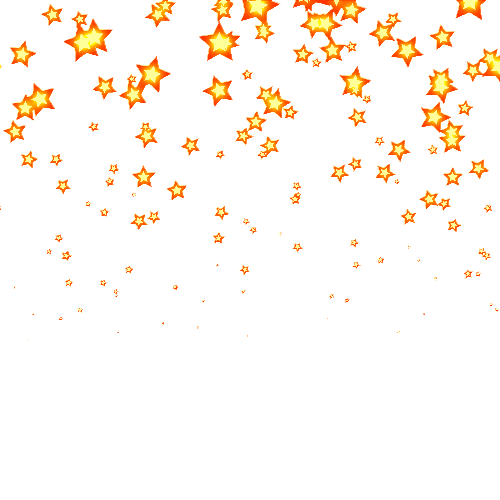 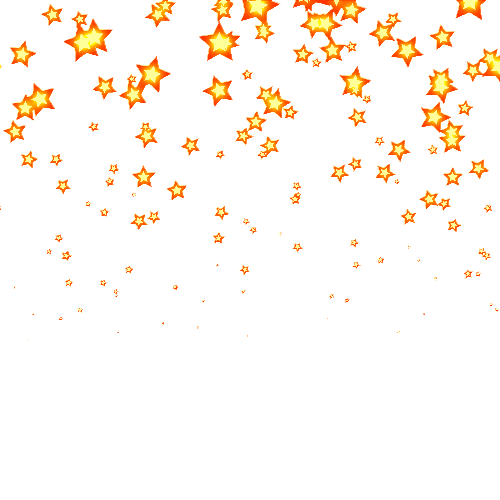 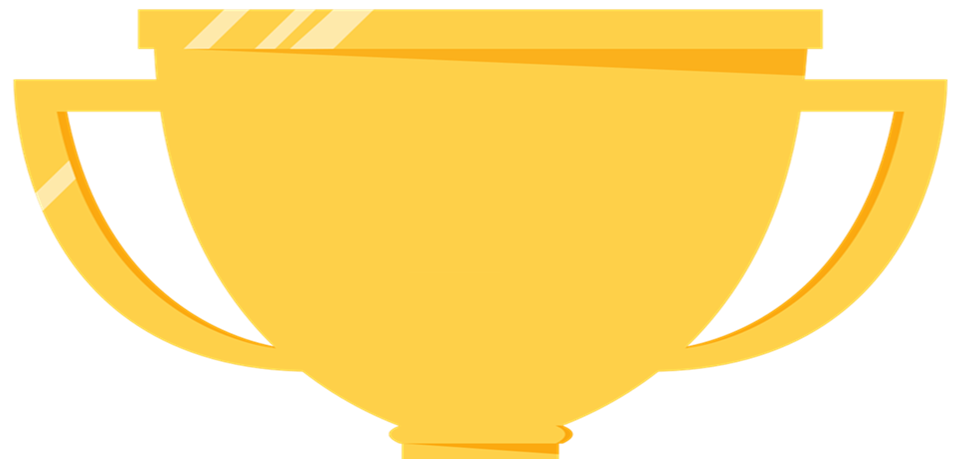 مرض معد عبارة عن طفح جلدي يصيب القدم
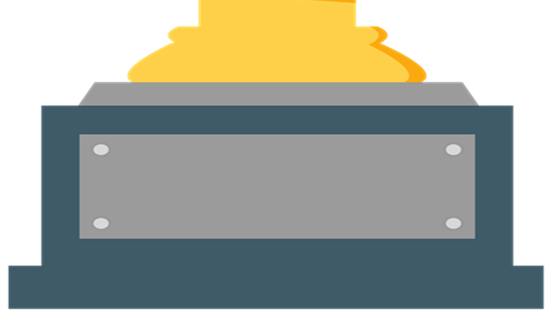 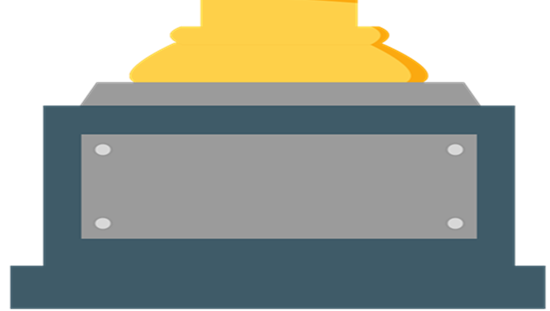 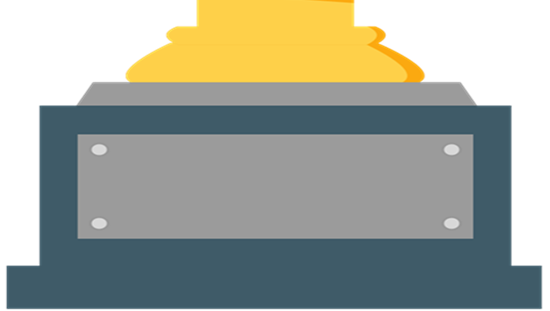 الإنفلونزا
السمنة
القدم الرياضي
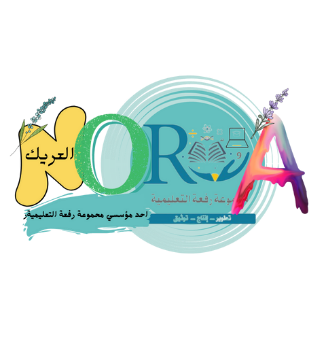 شكرا لكم 
تنسيق/أ نوره العريك
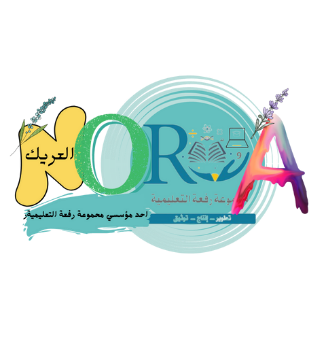